Le verbe être
Je suis

Tu es 

Il est 

Elle est
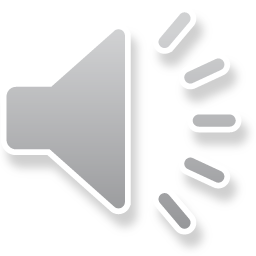 Complète avec le verbe être
1- Tu ……… à l̕ école
           Tu es à l̕ école.

       2-Elle…….. dans la classe.
           Elle est dans la classe. 

3- Tu….. à la maison.
Tu es à la maison.
4- Je……dans le bus. 
Je suis dans le bus.

5- Il ……. dans la rue.
Il est dans la rue.
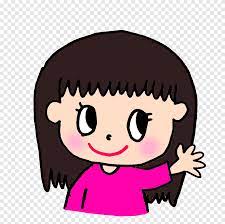 Merci au revoir